Муниципальное бюджетное дошкольное образовательное учреждение детский сад « Северяночка»   Сценарий  праздничного мероприятия для детей и родителей по ПДД"Как пройти через дорогу Топтыжке в магазин" п. Нижнеангарск2015г
Выполнили: воспитатели 2 младшей группы Жданова Н.Ю.Быстрова Л.Л.
Программное содержание: 	
закрепить знания детей о светофоре, о значении его сигналах; 
систематизировать знания дошкольников о дорожных знаках, правилах дорожного движения; 
развивать наблюдательность, зрительную память;
 развивать умение отвечать полным ответом;
 воспитывать грамотного пешехода.
Оборудование: 
иллюстрации с изображением транспорта, проезжей части, пешеходов; пассажиров, светофора и др. 
Макет светофора; макеты дорожных знаков; 
загадки, стихи, игры, полоски для игры «Собери зебру».
Предварительная работа: 
проблемно-поисковая беседа: «Наши друзья на дороге»,
рассматривание картин о дорожных знаках, о светофоре,
заучивание стихотворений. 
Работа с родителями, рисунки по теме ПДД.
Активизация словаря:
проезжая часть, тротуар, пешеходный переход, зебра, светофор, пассажир, пешеход, водитель, транспорт.
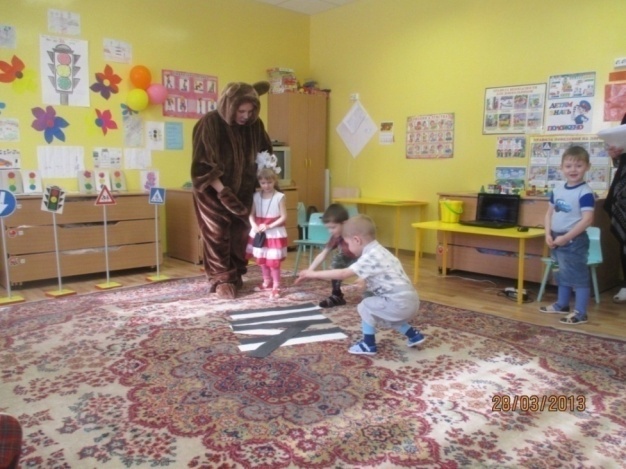 Список использованной  литературы:

Т.Ф. Саулина «Ознакомление дошкольников с Правилами дорожного движения»  Мозайка- синтез М.2013г., стр.18,89,90,93,96,98.
Журнал  «Детский сад   все для воспитателя» М.» 2013г.
Э.Я. Степаненкова, М.Ф. Филенко «Дошкольникам о правилах дорожного движения», М. Просв, 1979 г.
О. Александрова «Воспитанный пешеход», М. Эксмо, 2010 г.
Сеть интернет